Collaboration Rationale TEMPLATE PAGE 1 OF 3
RANK#_______
RANK#_______
RANK#_______
RANK#_______
RANK#_______
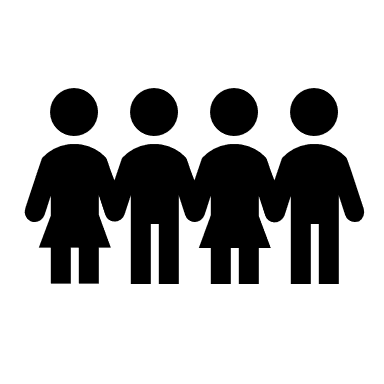 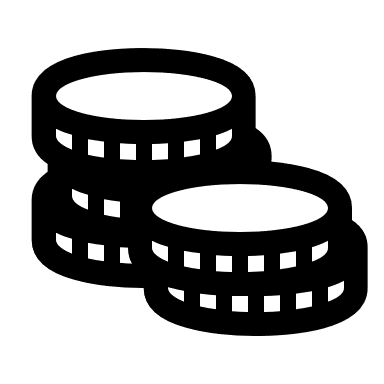 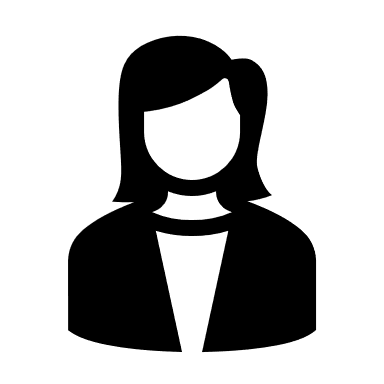 Market Opportunities
Customers
Collaboration
Talent Development
Capital
What kind of market opportunities do you expect from being in a _____cluster? 
Should we be looking outside the province and country?
How can a ____cluster, help your organization gain more customers?
Develop new cross industry collaboration projects.
Develop new talent and skills that will benefit the industry. This could range from student interns to short specialized programs to post-grad programs.
Develop more robust capital market from early-stage seed and angel funding to scale up and growth.
Source: Strategy Tools
1
Collaboration Rationale TEMPLATE PAGE 2 OF 3
RANK#_______
RANK#_______
RANK#_______
RANK#_______
RANK#_______
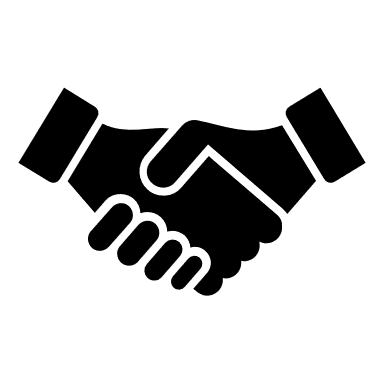 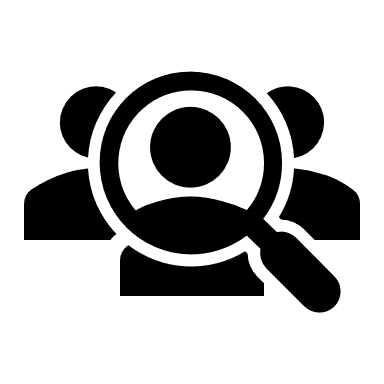 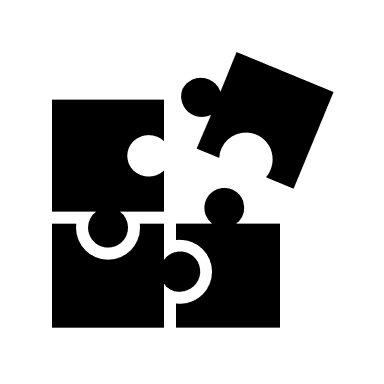 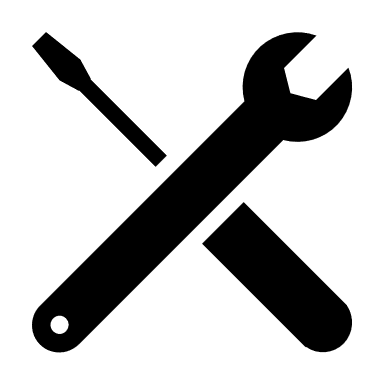 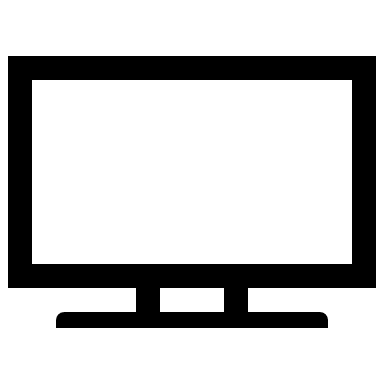 New Partnerships
Access to new technologies & business models
Faster innovation within your firm
Access to startups
Building new startups
What kinds of partnerships do you expect from being in a _____cluster?
How would your company like to work with and gain access to new high impact ____startups?
What ca new ____startups bring to you?
We need more high-quality startups and scale ups.  How can you help launch new ventures?
True transformation requires faster innovation. This can be done through corporate bootcamps, innovation labs or large-scale transformation programs. What kinds of  programs would be most important to you?
How can a ____cluster, help you gain access to emerging technologies & business models?
Source: Strategy Tools
2
Collaboration Rationale TEMPLATE PAGE 3 OF 3
RANK#_______
RANK#_______
RANK#_______
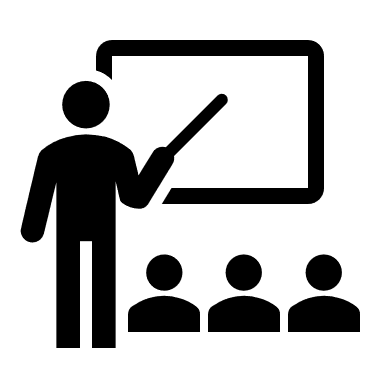 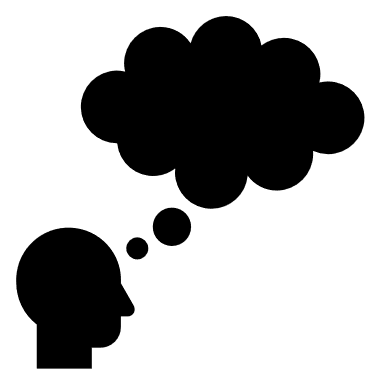 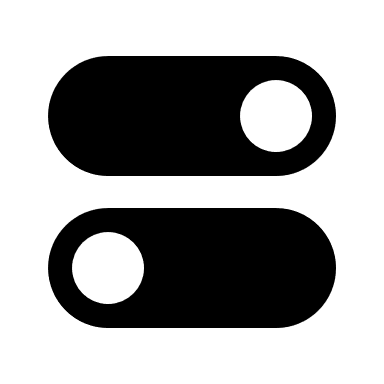 Sourced from Strategy Tools, this resource helps you identify what members of a cluster would want out of it.

 This helps you map out the fundamental tasks a cluster needs to focus on in order to succeed.
Access to learning, best practices, building innovation strategies
Navigating industry shifts
Anything else?
The cluster should help us navigate significant industry level change, reaching beyond the capabilities of any one cluster member.
What would you want from a ____cluster?
Learning from others can be powerful. Case studies,  workshops and study trips – how could these assist you? Is there relevancy to your organization?
Source: Strategy Tools
3